Aula Prática de ESD(www.cin.ufpe.br/~acm/esd)
Usando FDR e Probe
Sidney Nogueira (scn@cin.ufpe.br)
Roteiro
FDR e Probe
Rodando ferramentas
Exemplos e dicas de uso
Até Aula 3
Aulas 4 e 5
FDR e Probe
FDR (Failures Divergence Refinement)
Verificador de modelos de CSP
Verifica em um processo a presença de 
deadlock
livelock
não determinismo
Verifica refinamentos entre processos (traces, falhas e falhas e divergencias)
Probe
Navegador de processos CSP
Permite o usuário simular o sistema e ver a progressão da especificação
Antes de rodar
Baixar de www.cin.ufpe.br/~scn/esd/
roteiro_aula_pratica.pptx (este arquivo)
sample1.csp
putty.exe
probe (executável para linux)
Ter Xming instalado
Ter permissão para logar no sevidor altinho.cin.ufpe.br (linux)
Rodando FDR
FDR (Failures Divergence Refinement)
Executar Xming
Executar e configurar putty 
adicionar altinho.cin.ufpe.br no campo servidor
marcar SSH -> forward the X11
salvar configuração para não ter que repetir os 2 passos anteriores
Logar em altinho.cin.ufpe.br
Usuario/senha do windows
Depois de logar chamar comando “fdr2 &”
Verificar se o diretório remote está mapeado para sua conta (drive h: )
Para usar de casa é preciso estar na VPN
Tela do FDR
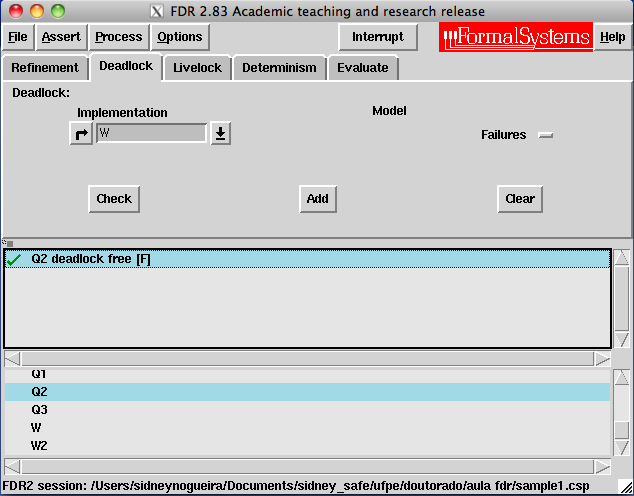 Rodando Probe
Probe
copiar o arquivo excutável (probe) da sua conta para o local em altinho. Considere dir o diretório em h: onde foi baixado o arquivo
cp ˜/remote/dir/probe . 
chamar pela linha de comando ‘./probe &’
diferente de FDR, tem versão para windows
Tela de Probe
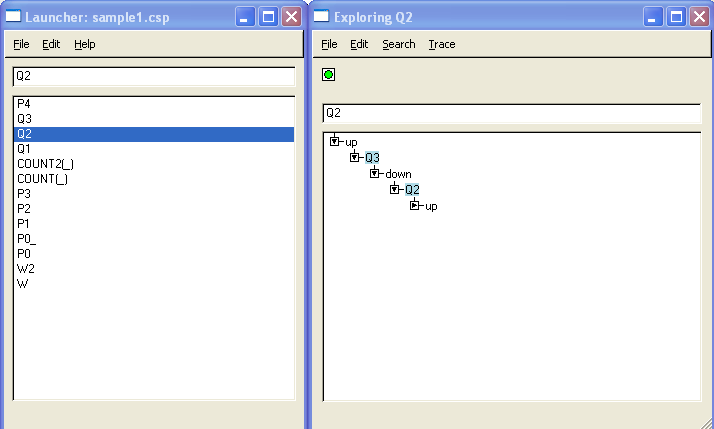 Basico da interface de FDR
File (Load, Reload)
Lista de verificações (assertions)
Lista de processos do arquivo carregado
Janela de Mensagens
Mostrar: Options -> Show status
Detalhes da janela: Messages -> ...
[Speaker Notes: Usar processo W2 para mostrar (deadlock, deterministic, evaluate)]
Deadlock, deterministic, evaluate
Processo W2
Especificao de canal restrita
Verificar deadlock
Contra exemplos
Expandir com Probe
Evaluate {|ch|}
Processo W
Canal do tipo inteiro
Falha ao rodar no FDR (cardinalidade infinita)
Deadlock de Stop vs deadlock de Skip
Processos P0 e P0_
Incluindo assert no .csp
Ex: assert P0 :[deadlock free [F]]
Diferenciando SKIP de STOP na verificação de deadlock de P0 e P0_
Evento tick
Processo parametrizado
COUNT(n)
Problema ao verificar no FDR
Expansão ilimitada
Probe permite expandir por demanda
COUNT2(n)
Ok para FDR e Probe
Limites superiores e inferiores
Busca no Probe
Processo ATM1
Navegar no Probe
Buscar evento no probe (search -> Event)
Comando print, exs
 print { PIN.c | c <- CARD, c > 3, c < 7})
print member(100, WA)
print head(<1,2>)
Analisando determinismo
Processos P1, P2 e P3
Analisar determinismo com FDR
Ex: assert P1 :[ deterministic [FD] ] 
Em que ponto P2 é não determinístico? e P3? Porque?
Use o probe para debugar
Typechecker
FDR e Probe só encontram problemas nos tipos quando expandindo processos
Typechecker detecta problemas de tipos varrendo estaticamente a especificação 
a mensagem de erro é mais completa
Disponível em www.fsel.com
Roda pela linha de comando 
ex: ‘checker sample1.csp’
Comparando processos
Em FDR é possível analisar se um processo P equivale a Q se as verificações que seguem são verdadeiras
assert P [FD= Q
assert Q [FD=P
Se alguma delas falha os processos não são equivalentes
Isto pode ser feito em T, F ou FD
Exemplos de Comparação
Q1 é igual a Q2?
Confirmar com FDR

P4 é igual a P1?
Dica: leis algebricas P [] Q = Q [] P e P [] P = P
Confirmar com FDR
Exemplos de Refinamentos
include “sample1.csp”
Use FDR para responder as perguntas a seguir
Igualdade de traces
P1 =T P2 ?
P2 =T P3 ?
Refinamento de falhas
P1 e P2, quem tem menos falhas?
P2 e P3, quem tem menos falhas?
Exemplo de Refinamentos
up
P2
tau
P1
up
down
down
P3
Navegando no Probe 
chegamos a estes LTSs
up
down
up
Exemplo Paralelismo Síncrono
Especifique em CSPM o processo REPEAT e Sigma = {up,down}
Navegue com o Probe pelo processo
REPEATup = (up -> up -> REPEAT) [|Sigma|] REPEAT
Seja
AS1 = up -> up -> REPEAT
Use FDR para responder
AS1 =T REPEATup ?
Exemplo Paralelismo Síncrono
Especifique em CSPM o processo REPEAT e Sigma = {up,down}
Navegue com o Probe pelos processo
REPEATupdown = (up -> down -> REPEAT) [|Sigma|] REPEAT
Seja
AS2 = up -> STOP
Use FDR para responder
AS2 =T REPEATupdown ?
Exemplo Paralelismo Alphabetizado
Considere a seguinte especificação CSPM
T = {0,1}
channel aa,m,cc:T
COPY'(a,b) = a?x -> b!x -> COPY'(a,b)
CC0 = COPY'(aa,m) [{|aa,m|}||{|m,cc|}] COPY'(m,cc)
Escreva uma especificação sequencial equivalente a CC0